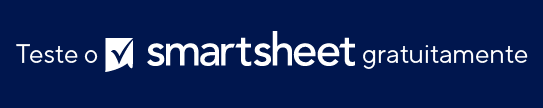 EXEMPLO DE MODELO DE MAPEAMENTO DE CONTAS
SEA-TECH INDUSTRIES
COMPILADO POR
V. Fries
00/00/0000
D. Nguyen
––––––––––––––––––––
Presidente
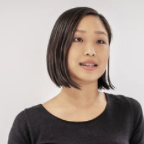 E. Fitzgerald
––––––––––––––––––––
Vice-presidente
N. S. Kahn
––––––––––––––––––––
Vice-presidente
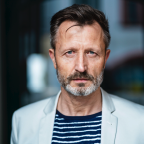 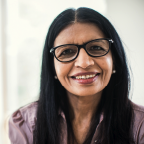 D. Martin
––––––––––––––––––––
Analista de orçamento
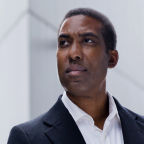 Y. Honda
––––––––––––––––––––
Controlador
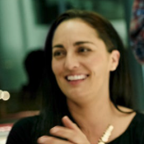 J. Lipton
––––––––––––––––––––
Relacionamento com o cliente
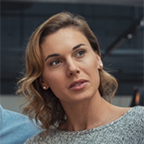 N. Peart
––––––––––––––––––––
Suporte técnico
N. Schon
––––––––––––––––––––
Analista
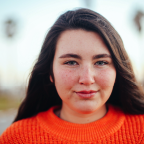 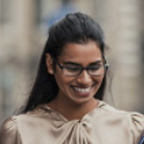 F. A. Sinatra
––––––––––––––––––––
Analista de orçamento
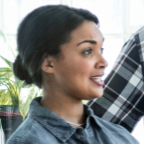 F. Cortez
––––––––––––––––––––
Gerente de benefícios
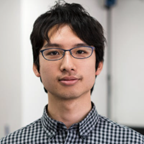 J. Byrne
––––––––––––––––––––
Gerente de rendimentos
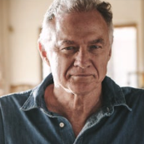 S. Lee
––––––––––––––––––––
Analista técnico(a)
E. Haines
––––––––––––––––––––
Analista
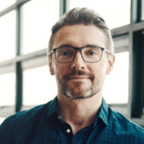 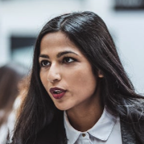 S. Chavez
––––––––––––––––––––
Gerente de folhas de pagamento
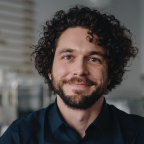 H. Jones Jr.
––––––––––––––––––––
Salário
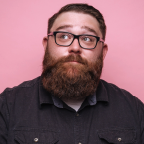 R. Halford
––––––––––––––––––––
Gerente de rendimentos
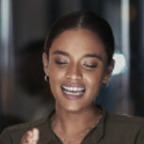 M. Smith
––––––––––––––––––––
Analista técnico(a)
G. Lee
––––––––––––––––––––
Associada
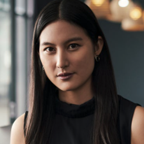 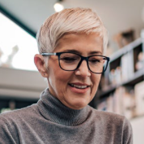 R. Faulkner
––––––––––––––––––––
Analista
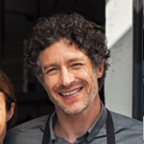 EXEMPLO DE MODELO DE MAPEAMENTO DE CONTAS
T. Anderson
––––––––––––––––––––
projetos sênior
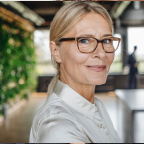 Q. Gupta
––––––––––––––––––––
Controles de projetos
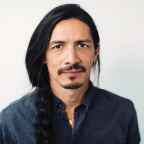 J. Abreu
––––––––––––––––––––
projetos sênior
V. Li
––––––––––––––––––––
Controles de projetos
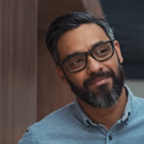 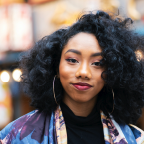 V. Fries
––––––––––––––––––––
Associada
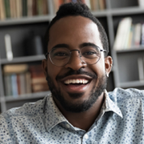 L. Putnam
––––––––––––––––––––
Líder de controle
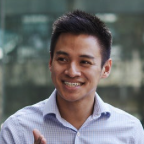 G. Simmons
––––––––––––––––––––
Analista
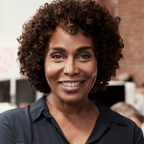 J. Kirby
––––––––––––––––––––
Associada
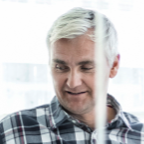 V. Curley
––––––––––––––––––––
Associada
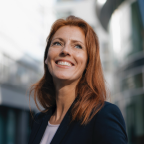 E. Green
––––––––––––––––––––
Associada
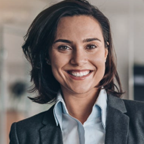 N. Adams
––––––––––––––––––––
Analista
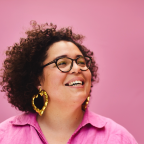 J. Brown
––––––––––––––––––––
Diretor
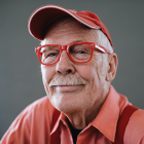 Fulano de Tal
––––––––––––––––––––
Associada
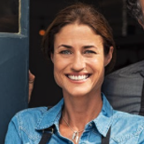 P. Stanley
––––––––––––––––––––
Analista
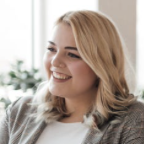 MAPEAMENTO DE CONTAS